DIRECTOR GENERAL
DISEÑO Y DESARROLLO
RECURSOS HUMANOS
VENTAS
MARKETING
GERENCIA DE VENTAS
PRODUCCIÓN
TALENTO
MARKETING DE CONTENIDO
PROYECTOS
ADMINISTRACIÓN DE PERSONAL
ANÁLISIS DE MARKETING
MULTIMEDIA Y RRSS
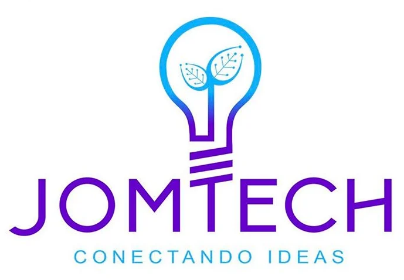 ORGANIGRAMAS VERTICALES DE EMPRESAS